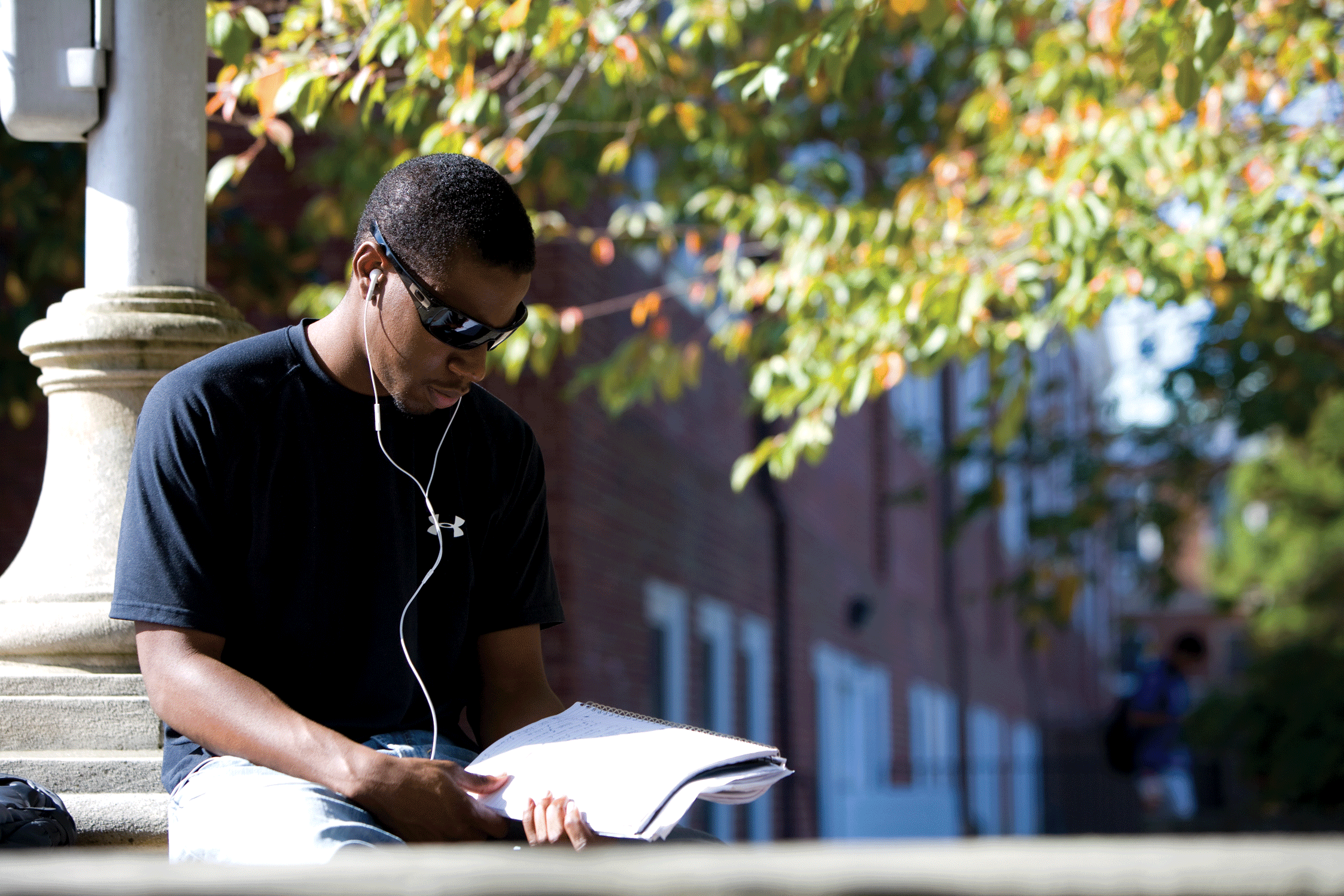 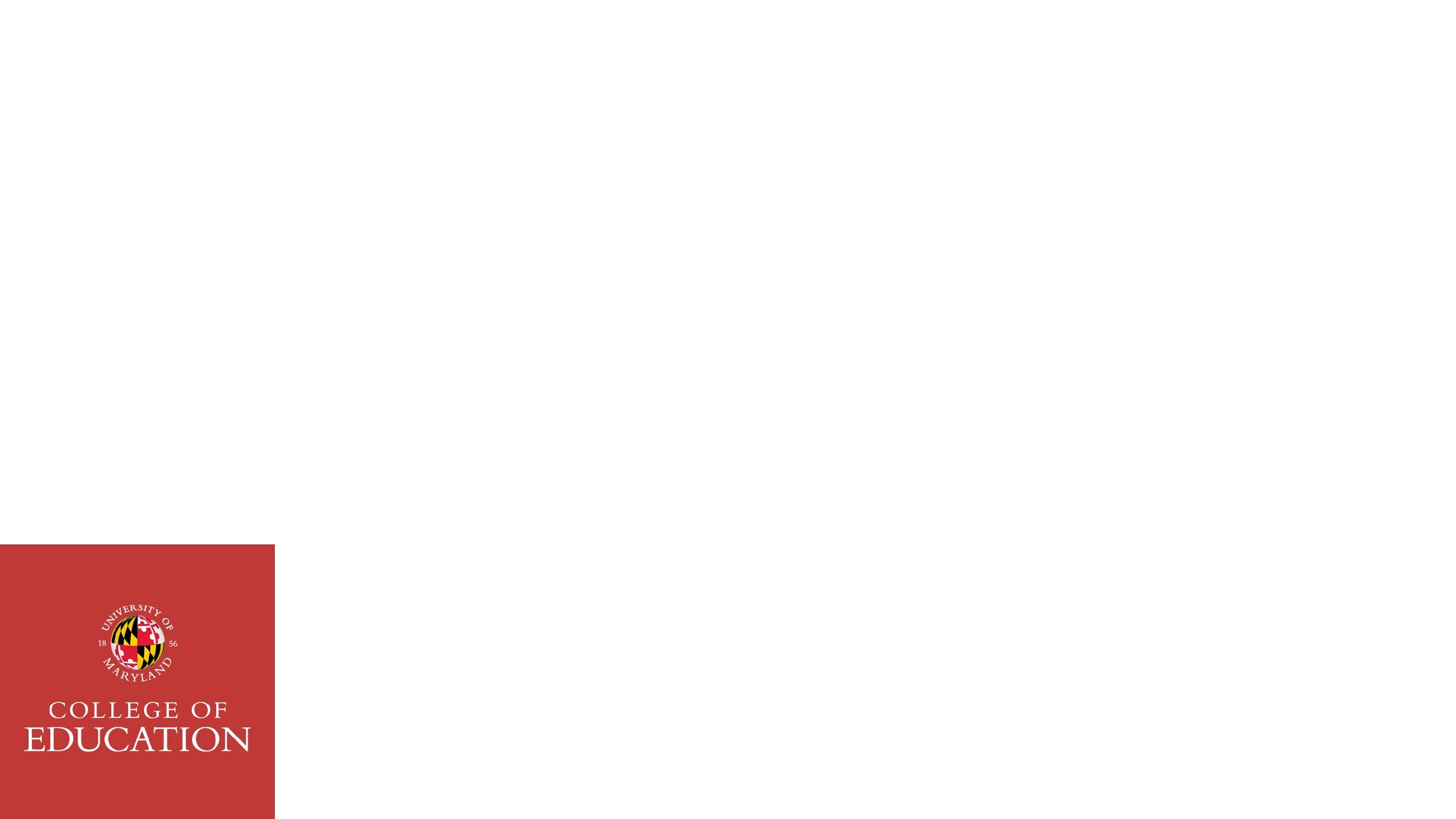 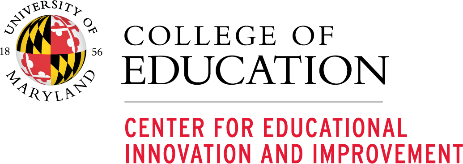 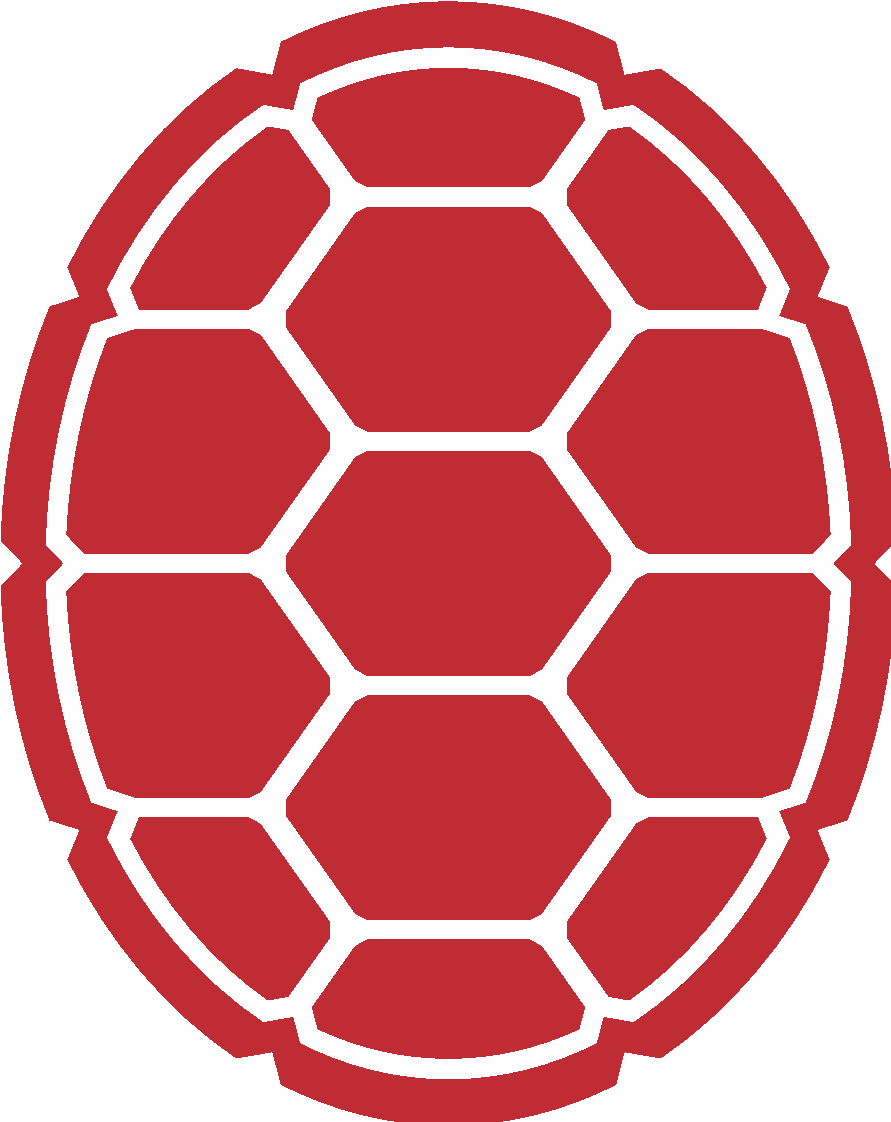 UMD Admin 1 Certification Program
Information Session
Spring 2022
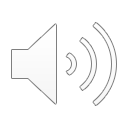 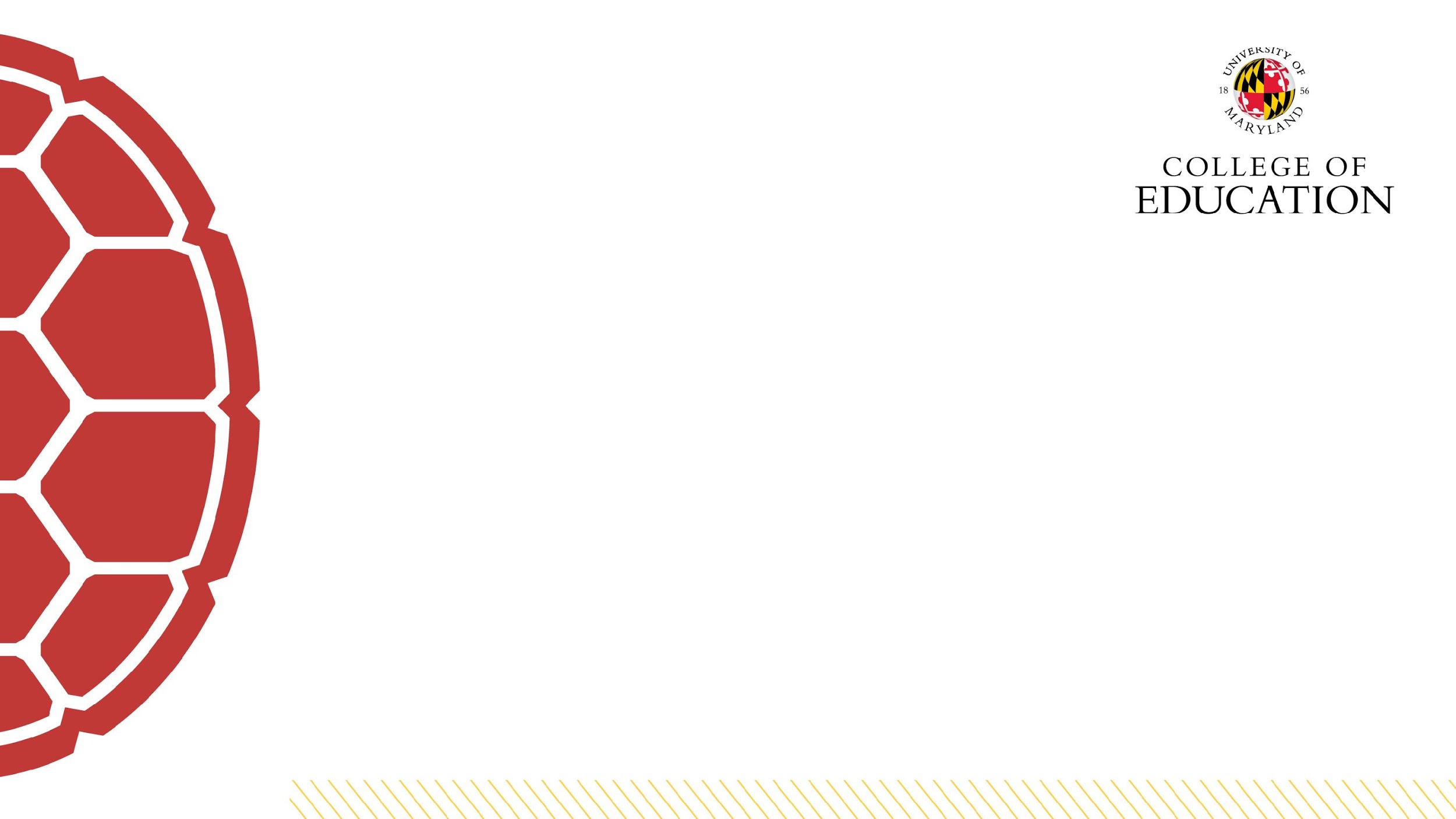 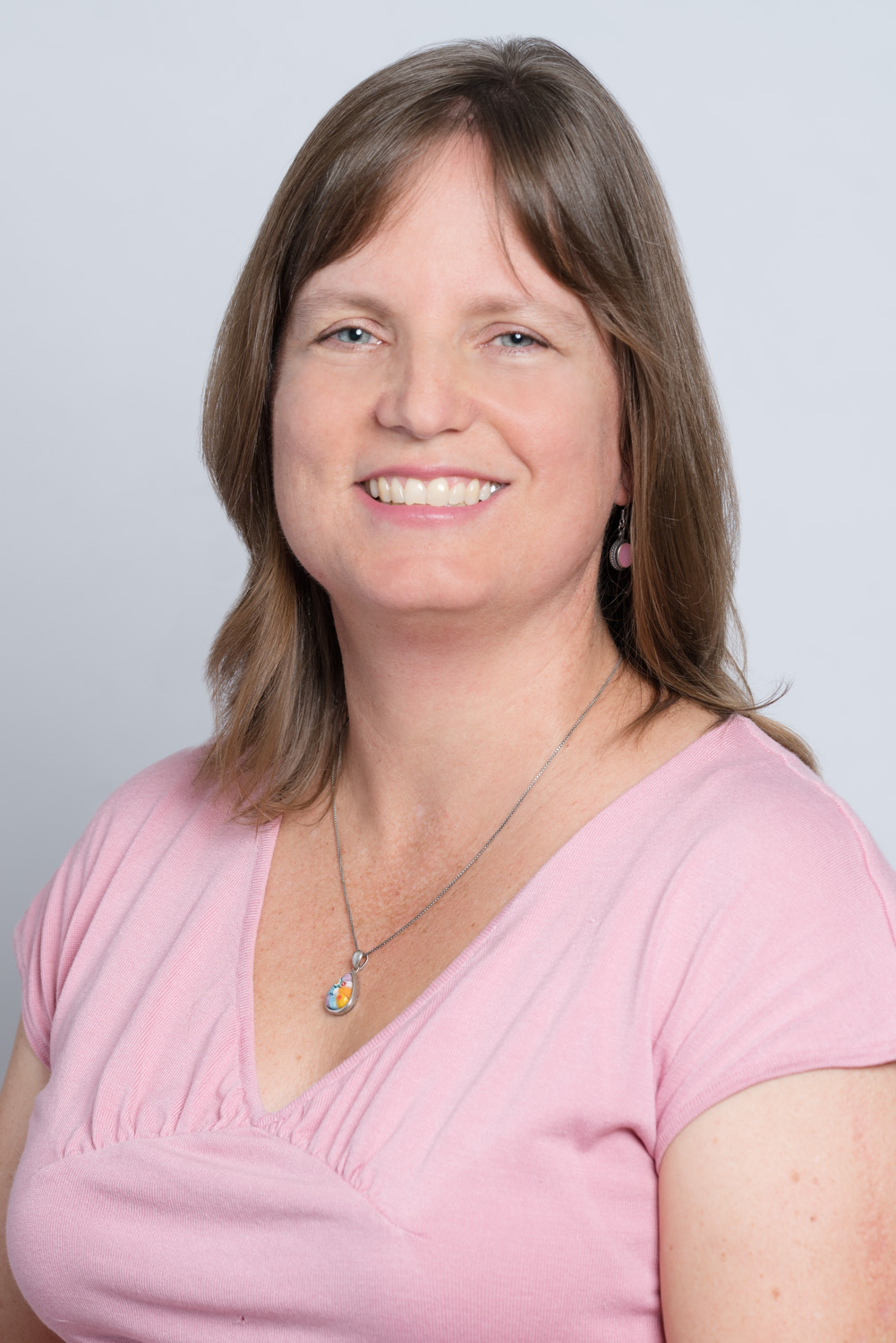 Program Coordinator:Dr. Jean Snell
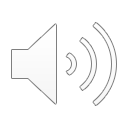 Program Standards
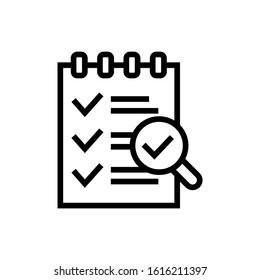 Our Agenda
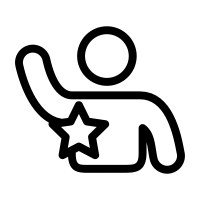 Program Overview
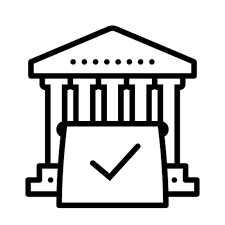 UMD Eligibility & Application Process
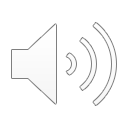 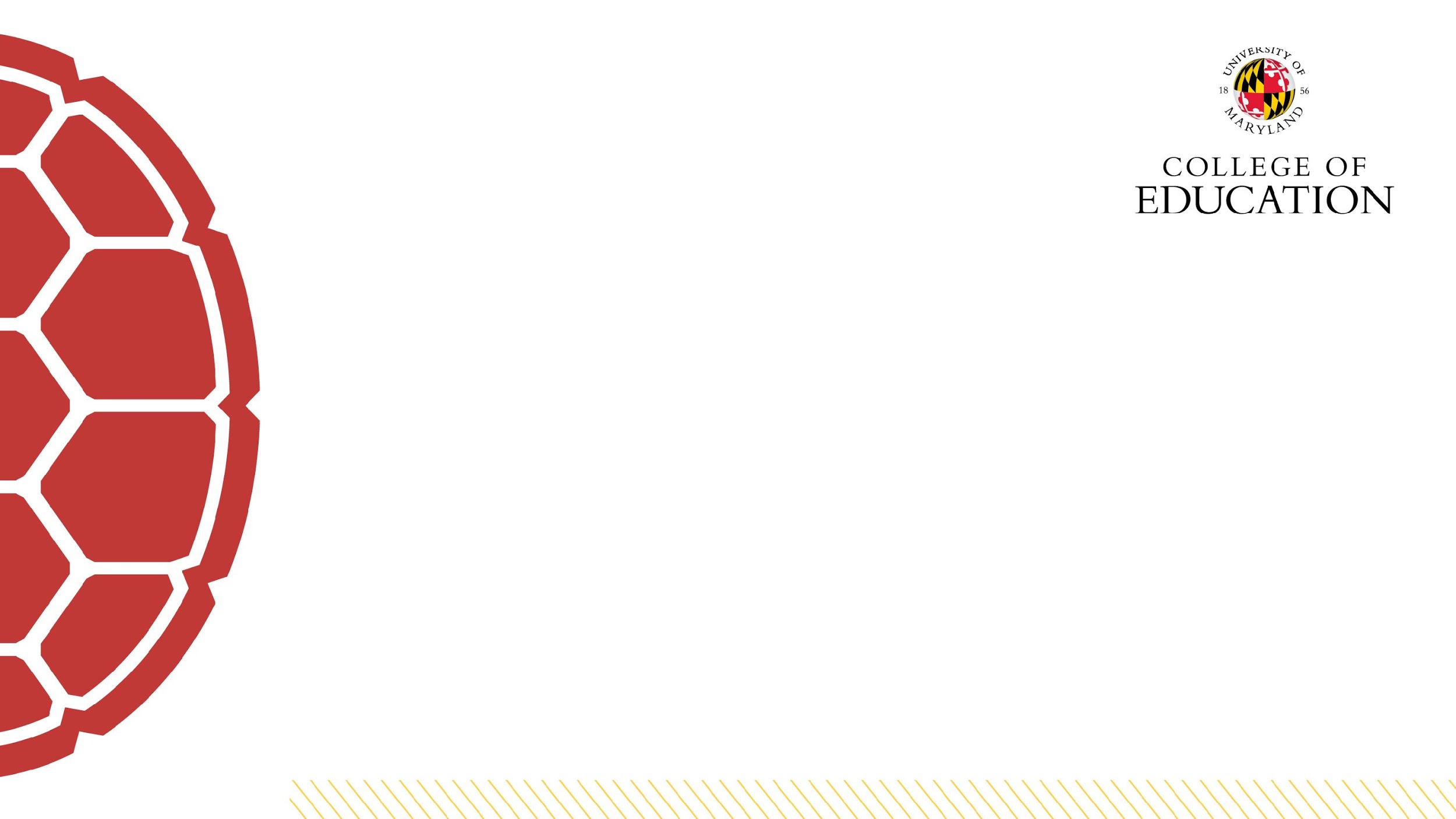 Program Standards
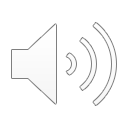 Our Purpose
Education is for improving the lives of others and for leaving your community and world better than you found it. 
Marian Wright Edelman

Education is the most powerful weapon which you can use to change the world.
Nelson Mandela
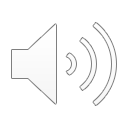 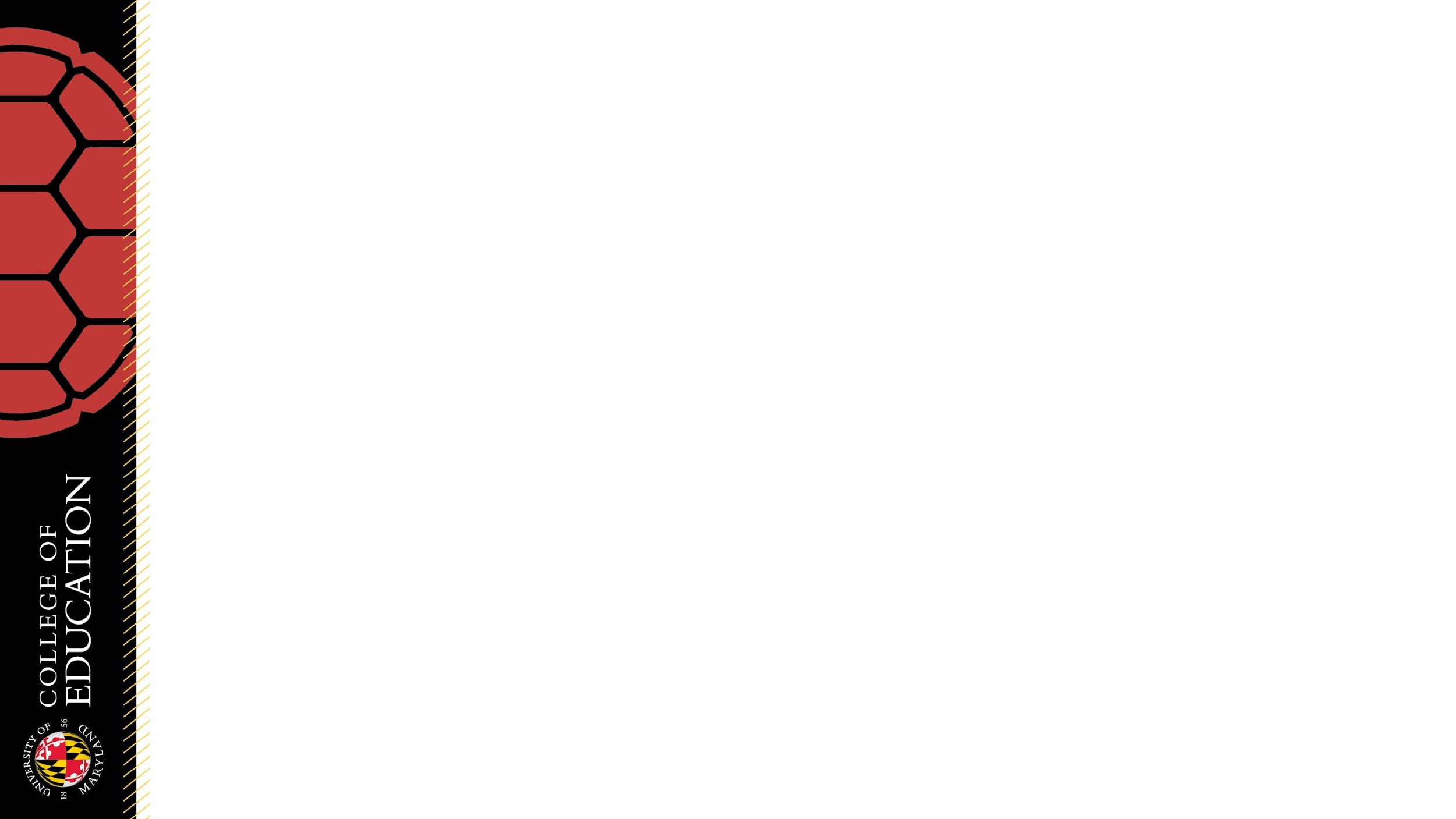 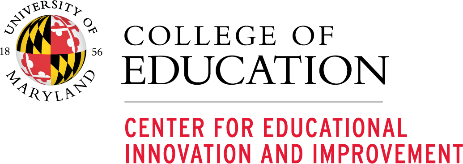 The Program Anchor
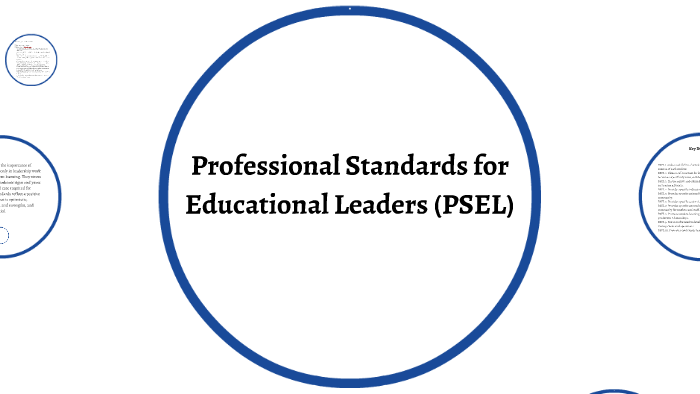 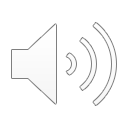 To download the full PSELs Report:  https://www.npbea.org/psel
[Speaker Notes: Please see MSDE website for the full description of the PSELs here.]
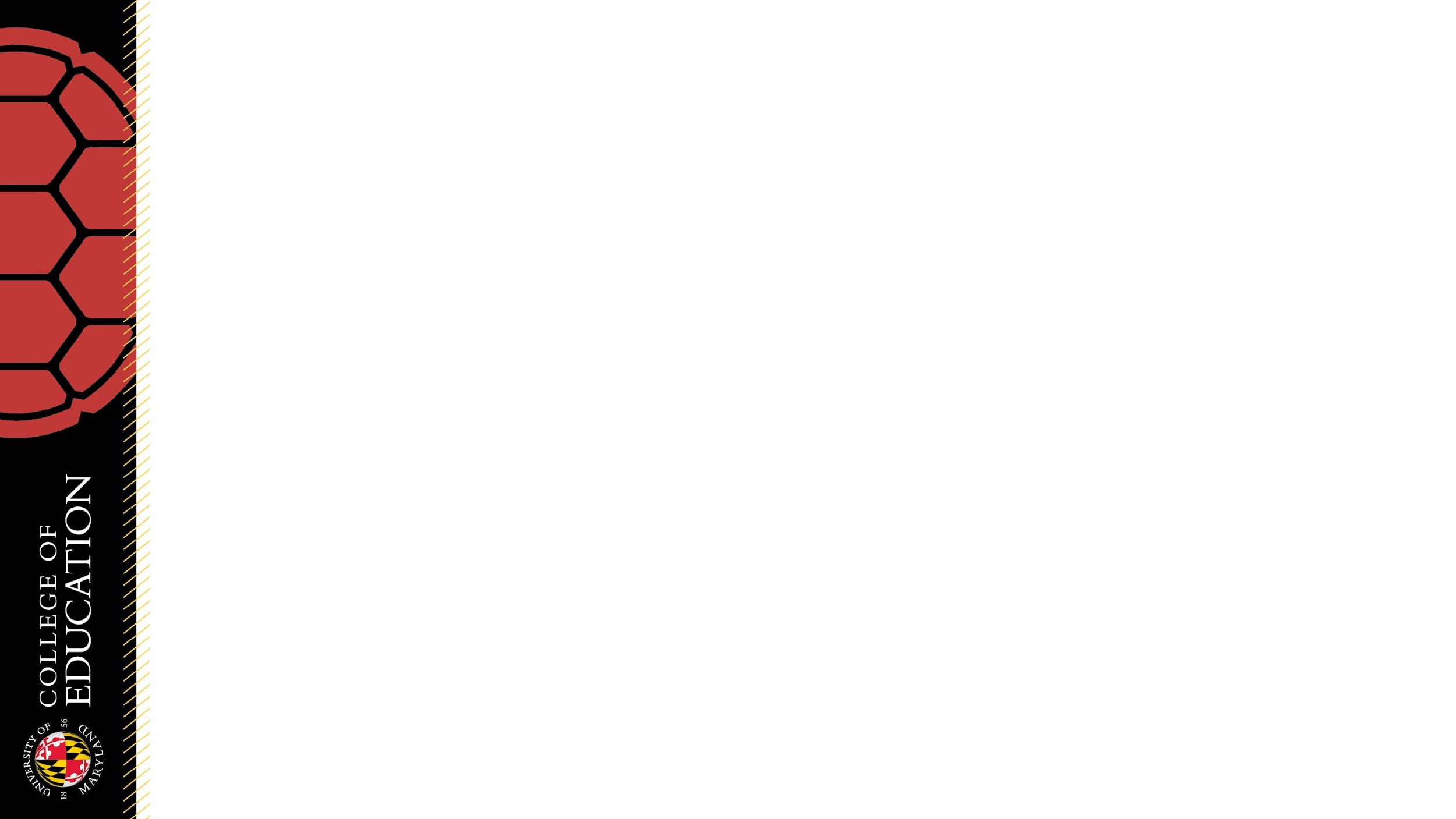 PSEL Overview: The Relationship of School Leadership to Student Learning
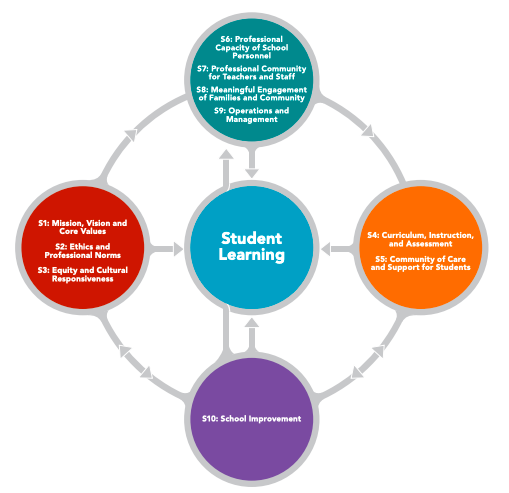 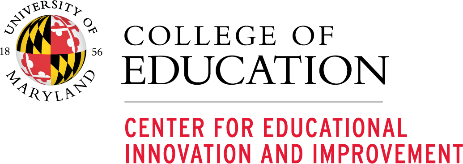 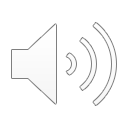 [Speaker Notes: The Professional Standards in Educational Leadership embody a research- and practice-based understanding of the relationship between educational leadership and student learning.” Improving student learning takes a holistic view of leadership. In all realms of their work, educational leaders must focus on how they are promoting the learning, achievement, development, and well-being of each student. The Standards reflect interdependent domains, qualities and values of leadership work that research and practice suggest are integral to student success.
MSDE categorize them as clusters into 4 groups:  The Drivers, The Core, The Supports and The Anchor]
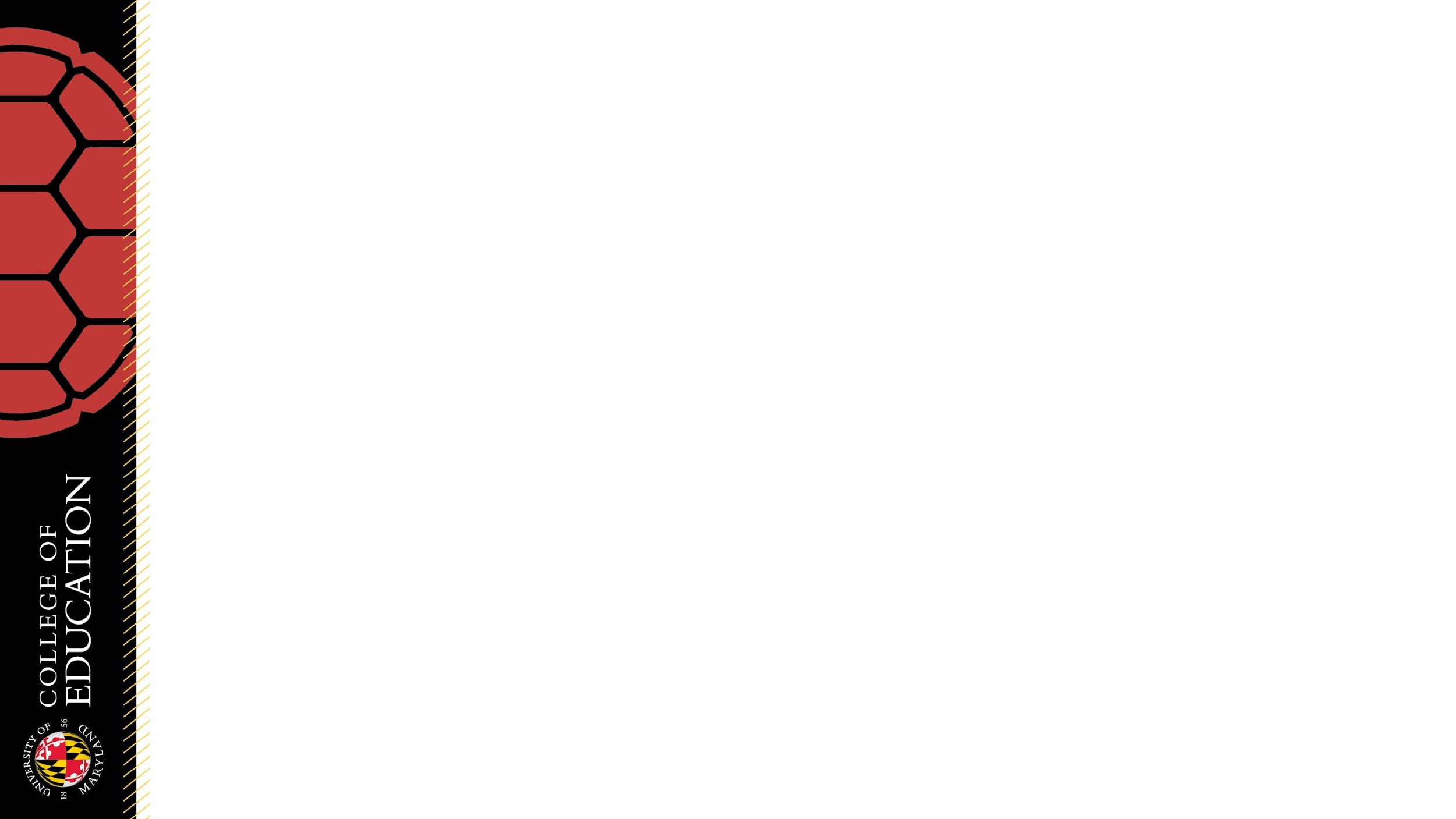 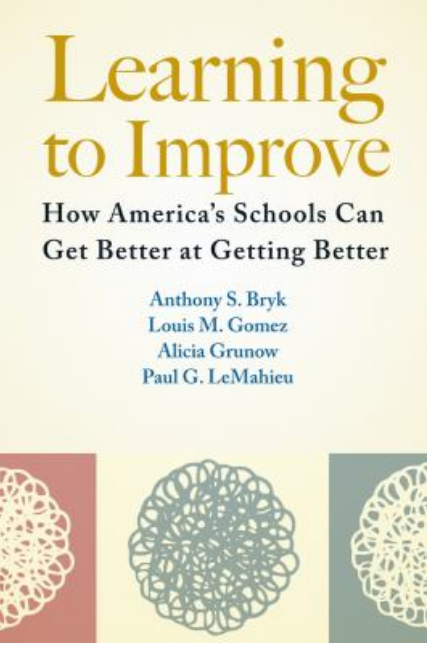 Improvement science is explicitly designed to accelerate learning-by-doing. It’s a more user-centered and problem-centered approach to improving teaching and learning.


- Carnegie Foundation for the Advancement of Teaching
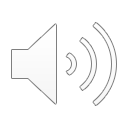 8
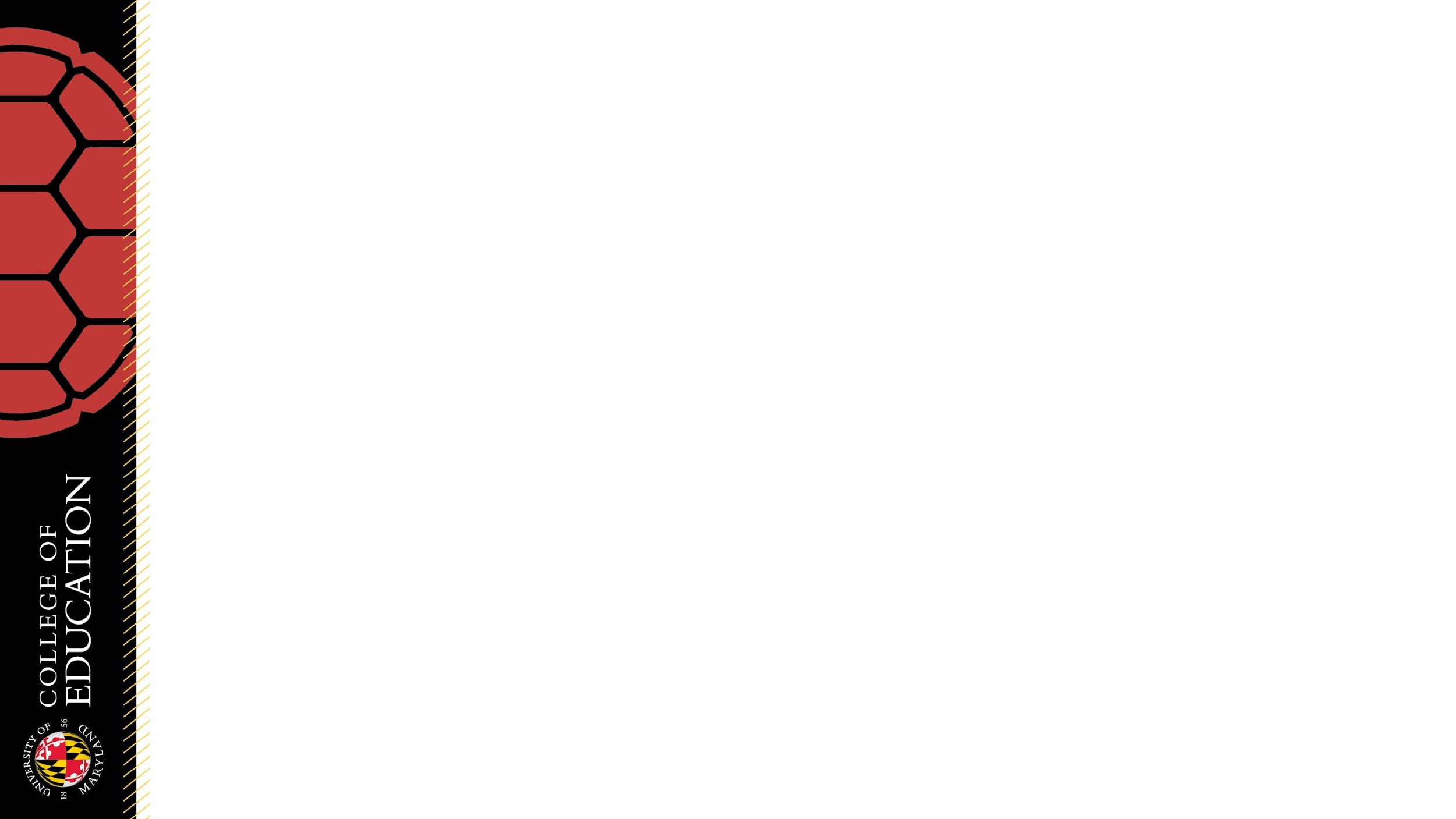 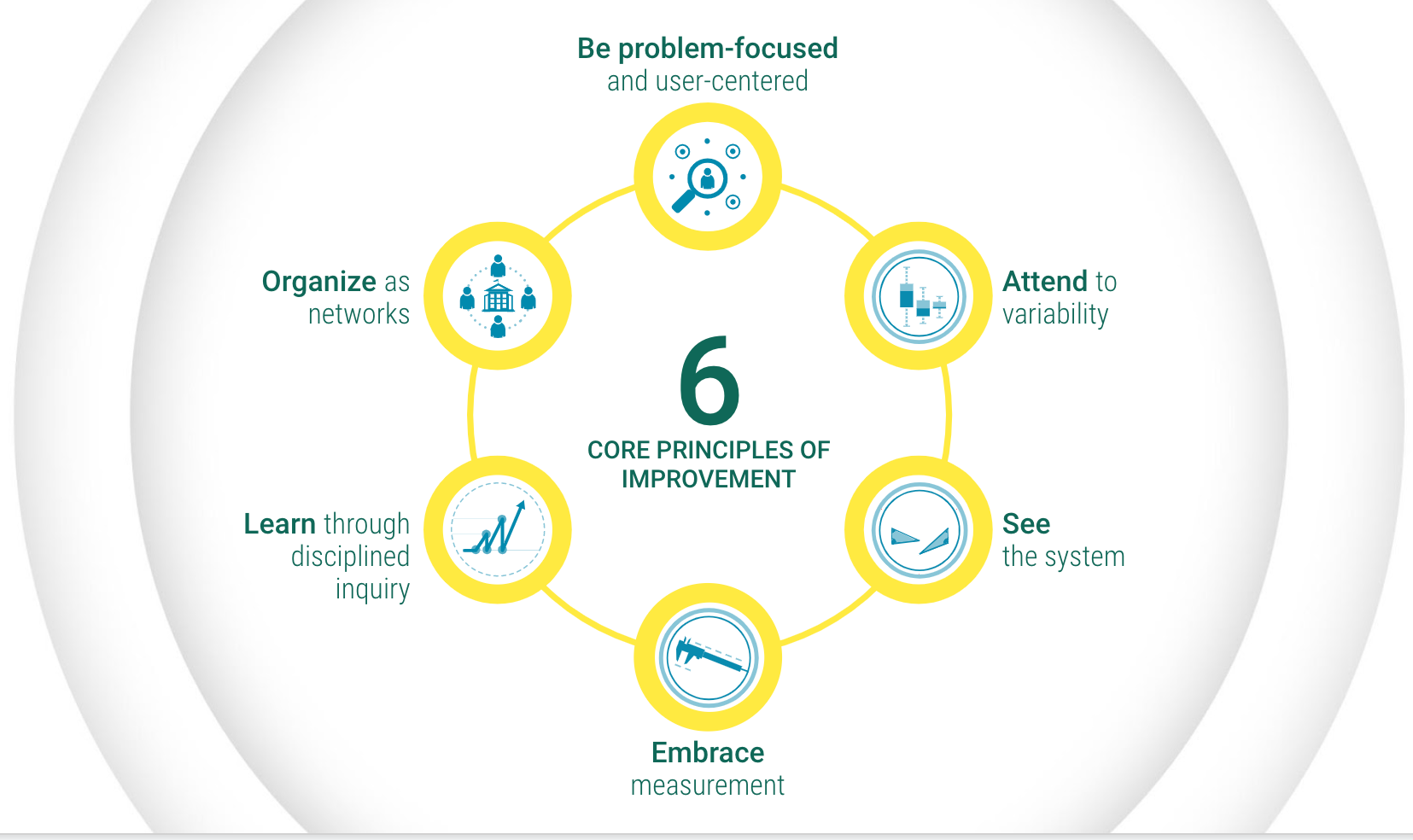 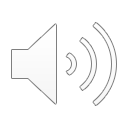 9
Source: Carnegie Foundation for the Advancement of Teaching
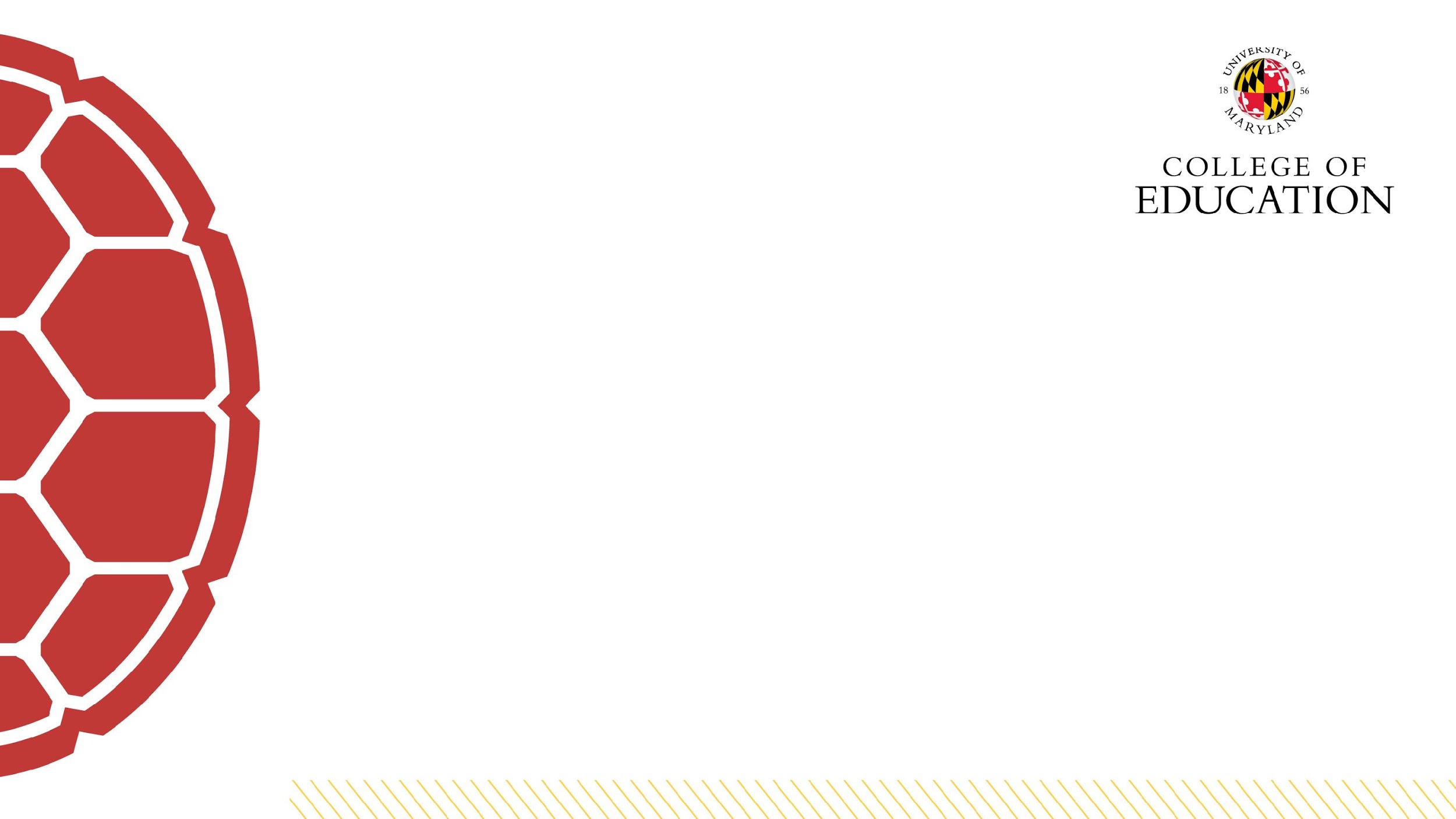 Program Overview
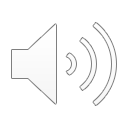 Program Highlights
16 month/4 semester program (Sept 2022-Dec 2023)
5 courses + Internship = 18 credits total 
Fully online model w/weekly synchronous class sessions
Focused on Equity and Improvement Leadership
6-month supervised home school-based Internship (July - Dec, 2023)
Culminating Leadership Portfolio (includes course assignments)
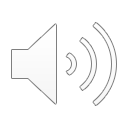 Admin 1 Course Sequence*
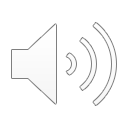 *PSELs #2, 3, & 10 are woven throughout all courses
12
EDUC  640:Introduction to Educational Leadership
Aspiring Leaders will be introduced to the PSELs as the standards which anchor effective school leadership, and will examine how a school’s vision/mission and the value of equity guide school improvement leadership.  Candidates will be introduced to the Problem of Practice as a cornerstone of continuous improvement.
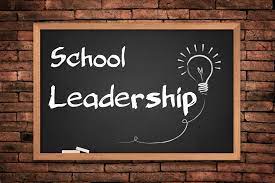 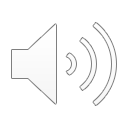 EDUC 670:Learning Communities
Aspiring Leaders will explore how families and community members are important stakeholders to student learning and school success, and how school leaders can foster a collaborative learning community among their teachers and staff.  Candidates will also be introduced to Causal Systems Analysis.
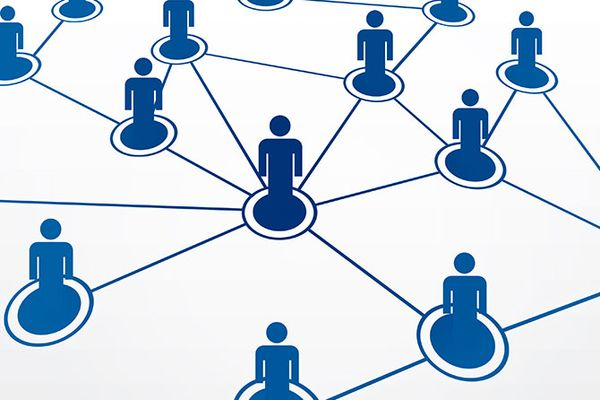 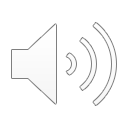 EDUC 646: Leading Instructional Excellence
Aspiring Leaders will examine how to engage the pillars of curriculum, instruction, and assessment to foster high quality teaching and learning conditions across a school.  Candidates will continue to explore the role of Causal Systems Analysis in developing their Problem of Practice.
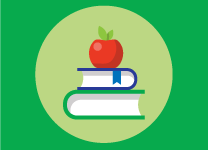 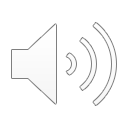 EDUC 645:Leading Instructional Improvement
Aspiring Leaders will explore a range of best practices in Instructional Leadership, including observation and feedback, and facilitating collaborative learning and professional development.  Candidates will be introduced to Driver Diagrams and Theory of Improvement.
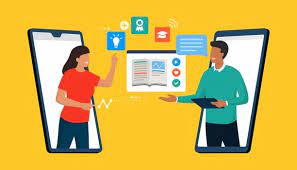 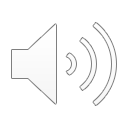 EDUC 671:Education Law, Finance, and Policy
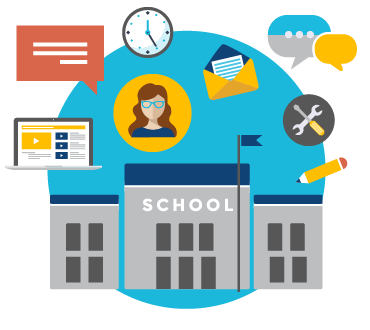 Aspiring Leaders will explore best practices in school management and operations, including budgeting, policy & legal compliance, and oversight of the physical plant.  Candidates will continue to develop their Theories of Improvement and advancing their Problems of Practice.
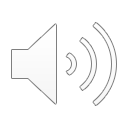 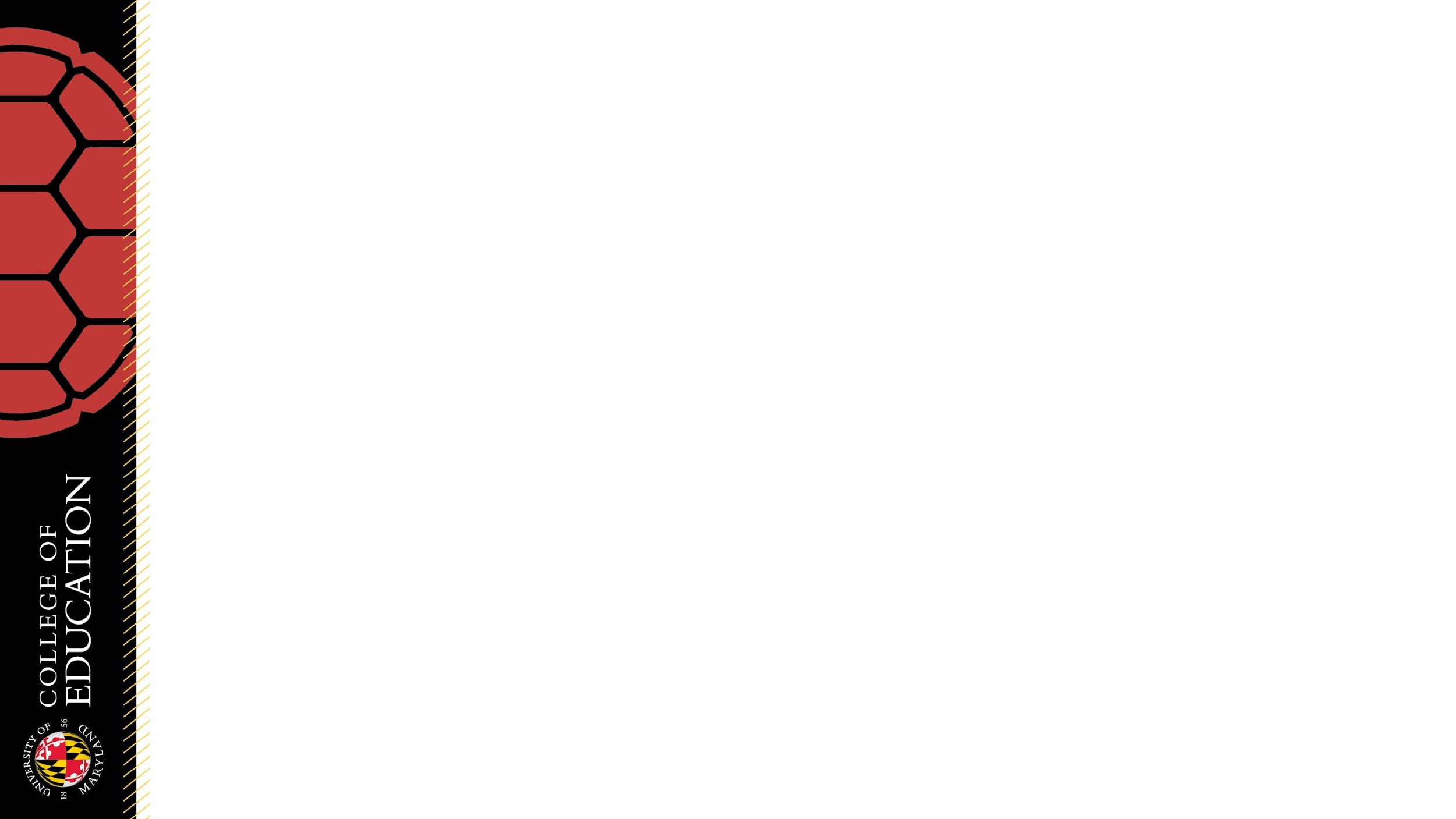 Admin 1 Internship:  EDUC 689
Start Date: July 1 2023 
Duration: 6 months
240 Internship Hours total required by MSDE
Internship Course (EDUC 689) includes monthly practicum cohort meetings
Candidates will work closely with school-based Mentor and University Supervisor
Framed around compiling experiences and evidence needed to complete your Leadership Portfolio
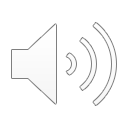 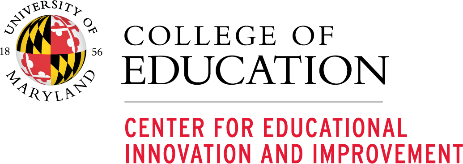 18
UMD School Leadership Portfolio
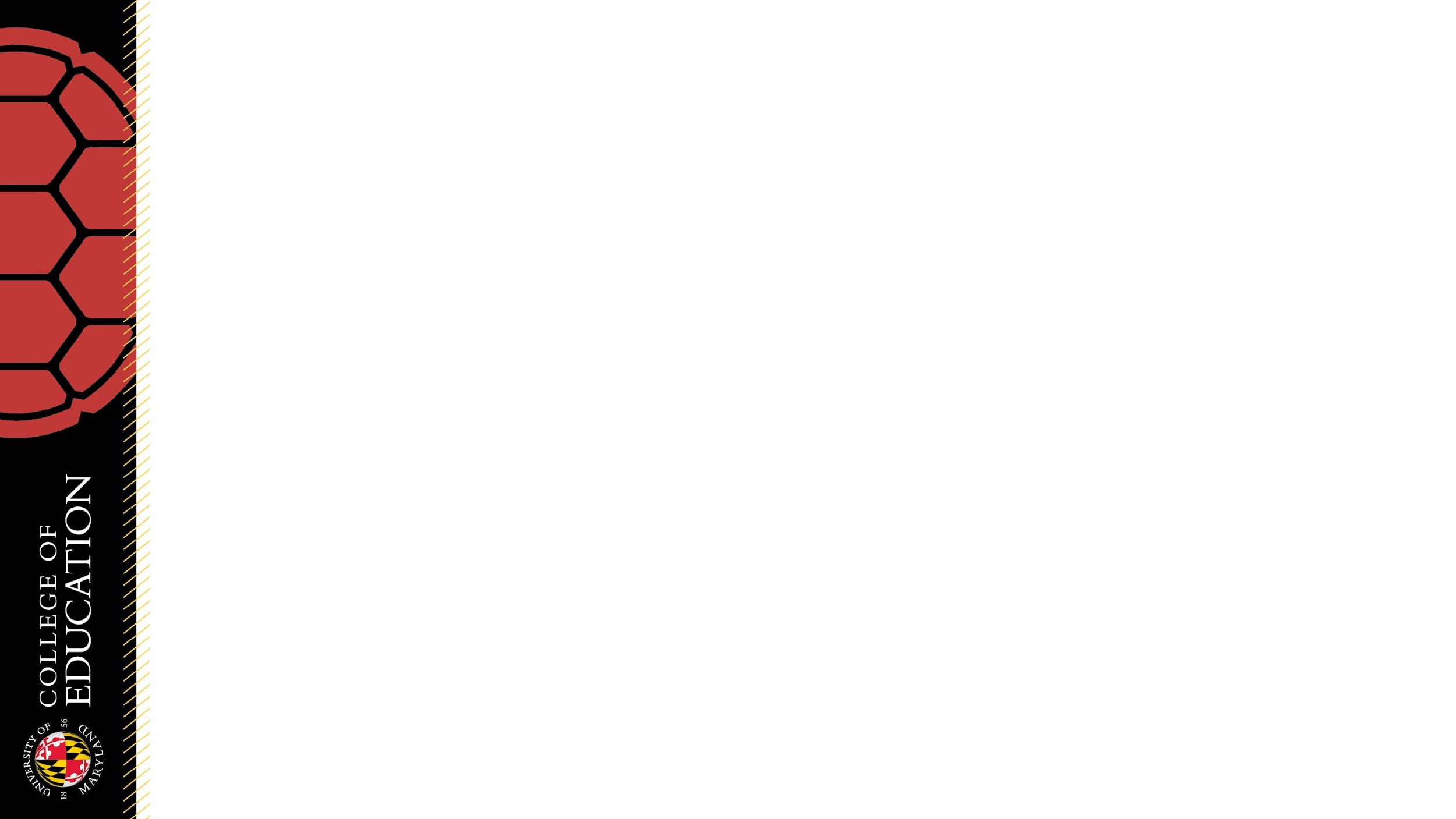 Organized around Professional Standards for Educational Leaders (PSEL)
Course assignments are aligned with PSEL indicators
Candidates collect 3+ artifacts per PSEL standard from Teacher Leadership and Internship activities
December 2023: Intern submit portfolios for formal review
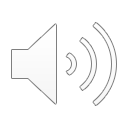 19
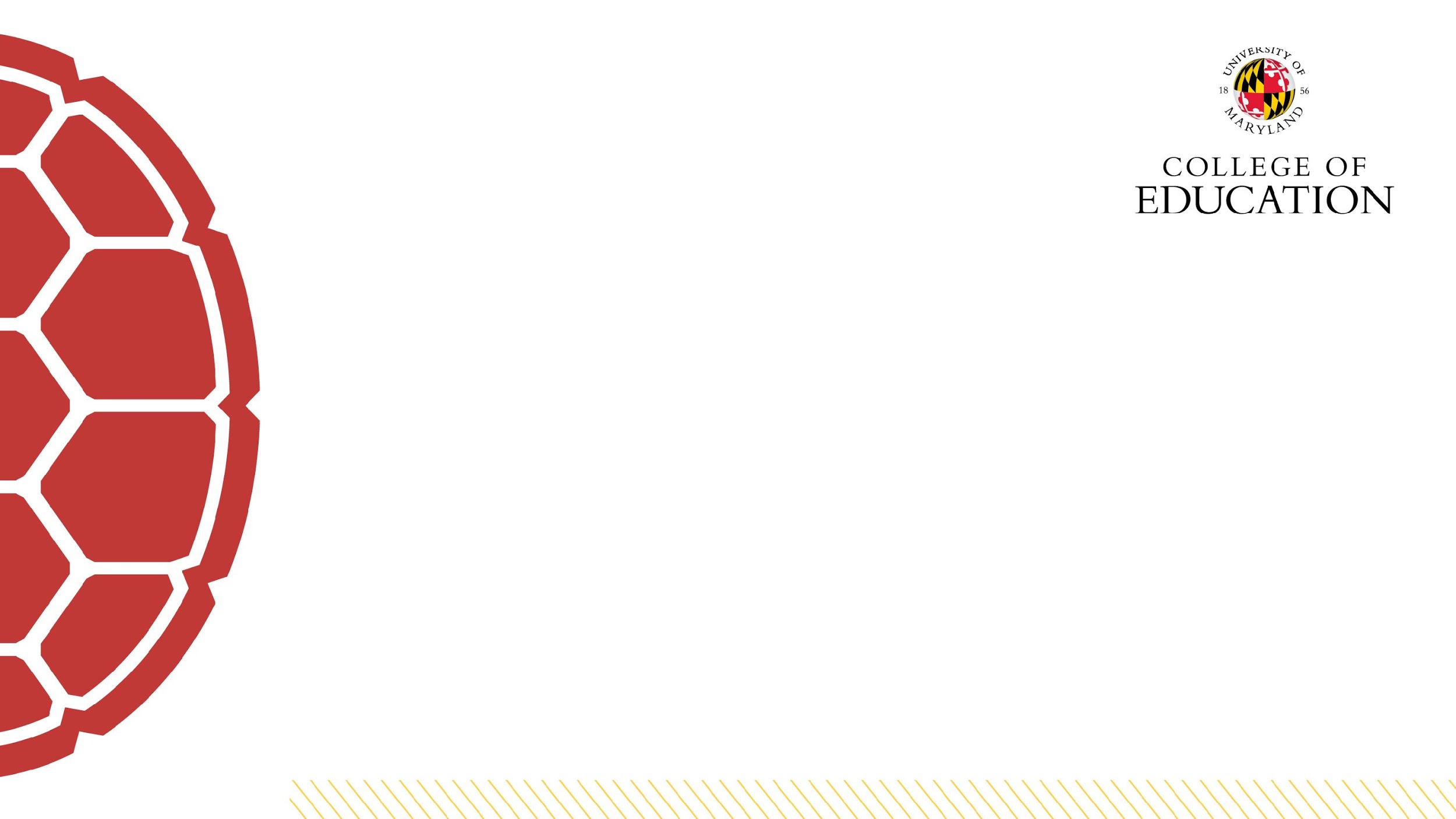 Candidate Eligbility and UMD Admissions Process
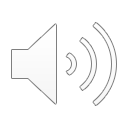 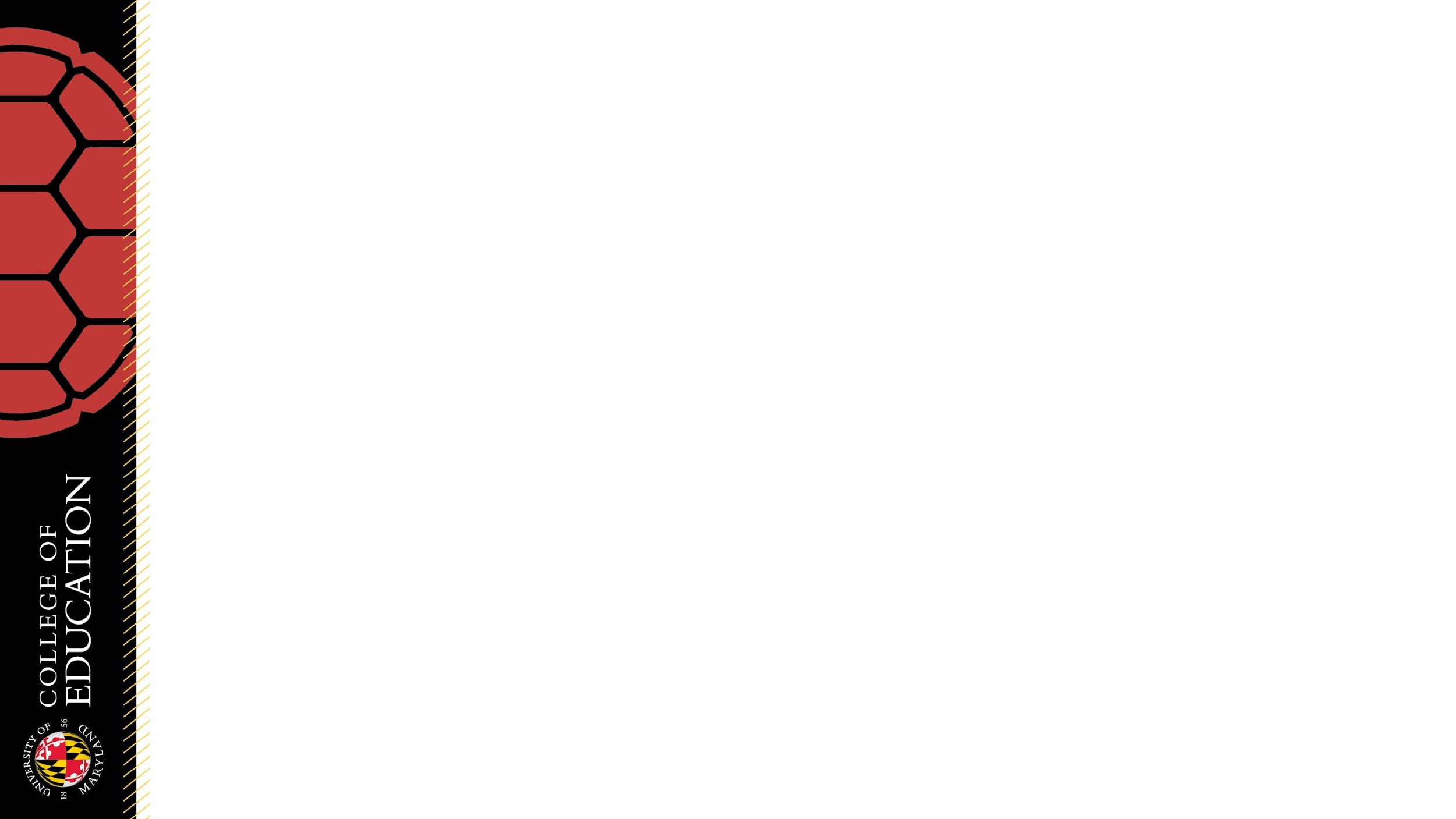 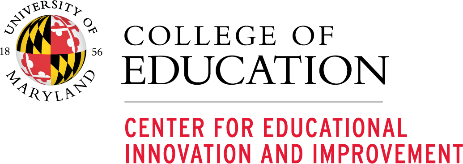 UMD Eligibility Criteria
Minimum 4-years of classroom teaching (and current MD teaching license)
Demonstrated Teacher Leadership
Earned Master’s degree in Education
3.0 UG GPA; 3.5 Graduate GPA (UMD required)
Active support/endorsement of School Administration (Internship placement and Mentor)
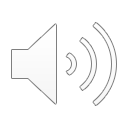 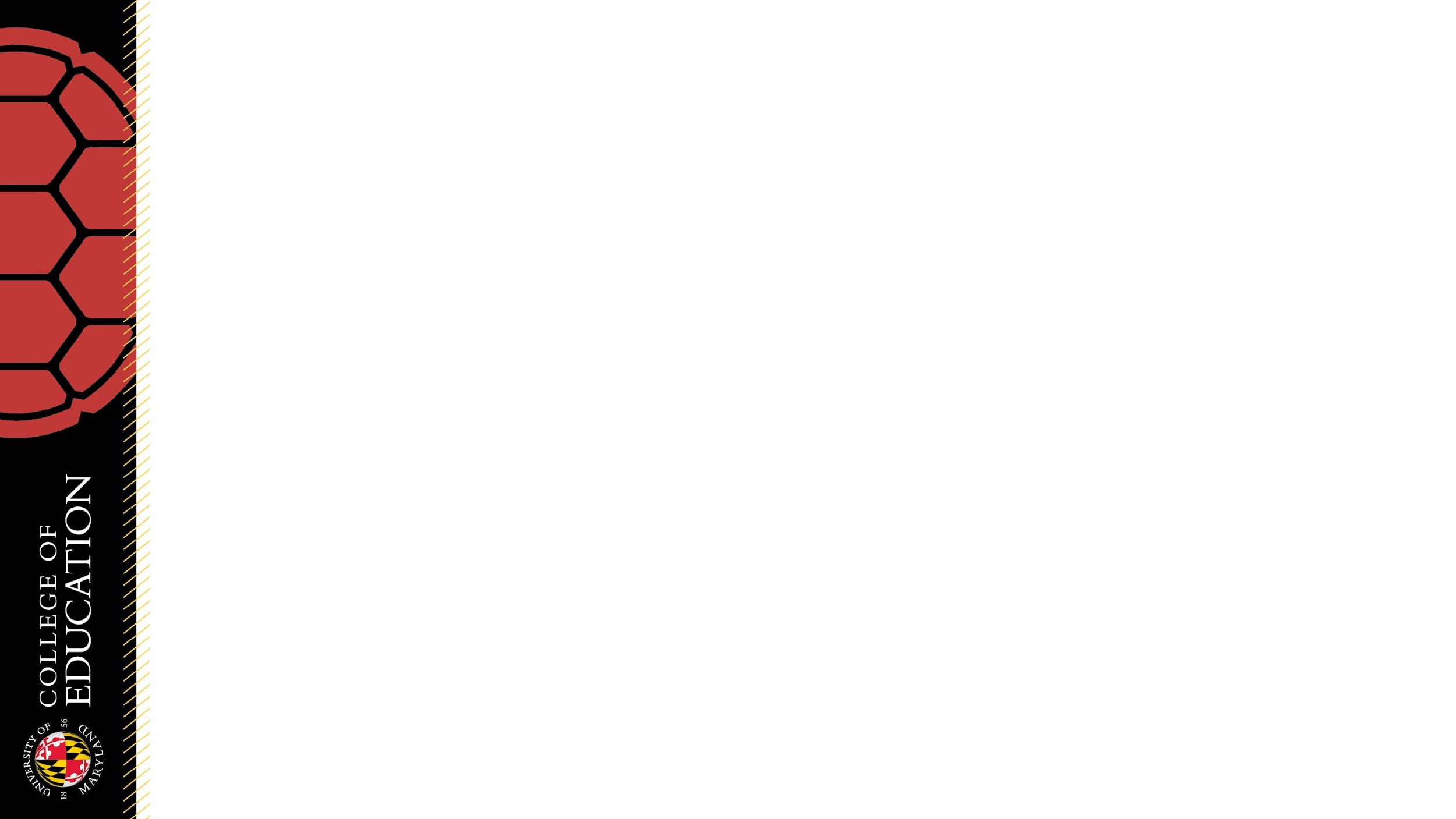 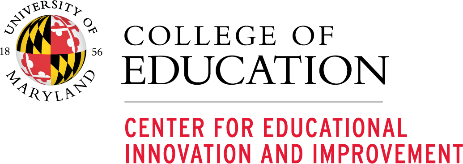 UMD Application Requirements
Current Resume
Letter of Recommendation from current Principal
Statement of Purpose
3-credit SPED course 
UG, Grad, and Certification transcripts
Application Fee ($75.00)
No Test requirement* 
Application Deadline:  June 10th

*TOEFL required when degree is not from U.S. university
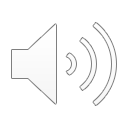 [Speaker Notes: Step by Step guide to UMD Graduate Application: https://gradschool.umd.edu/admissions/application-process/step-step-guide-applying]
Applying to the UMD Graduate School
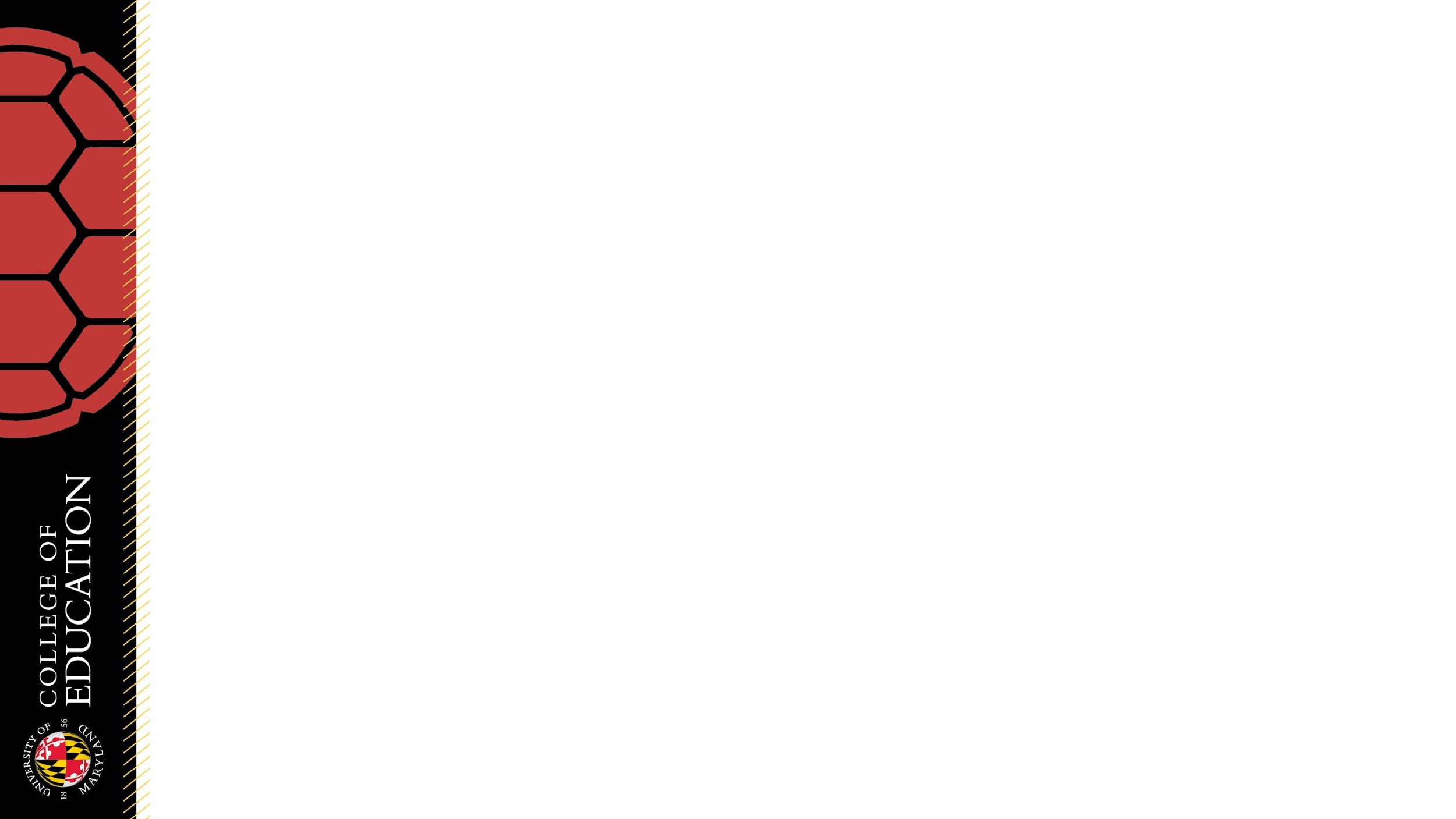 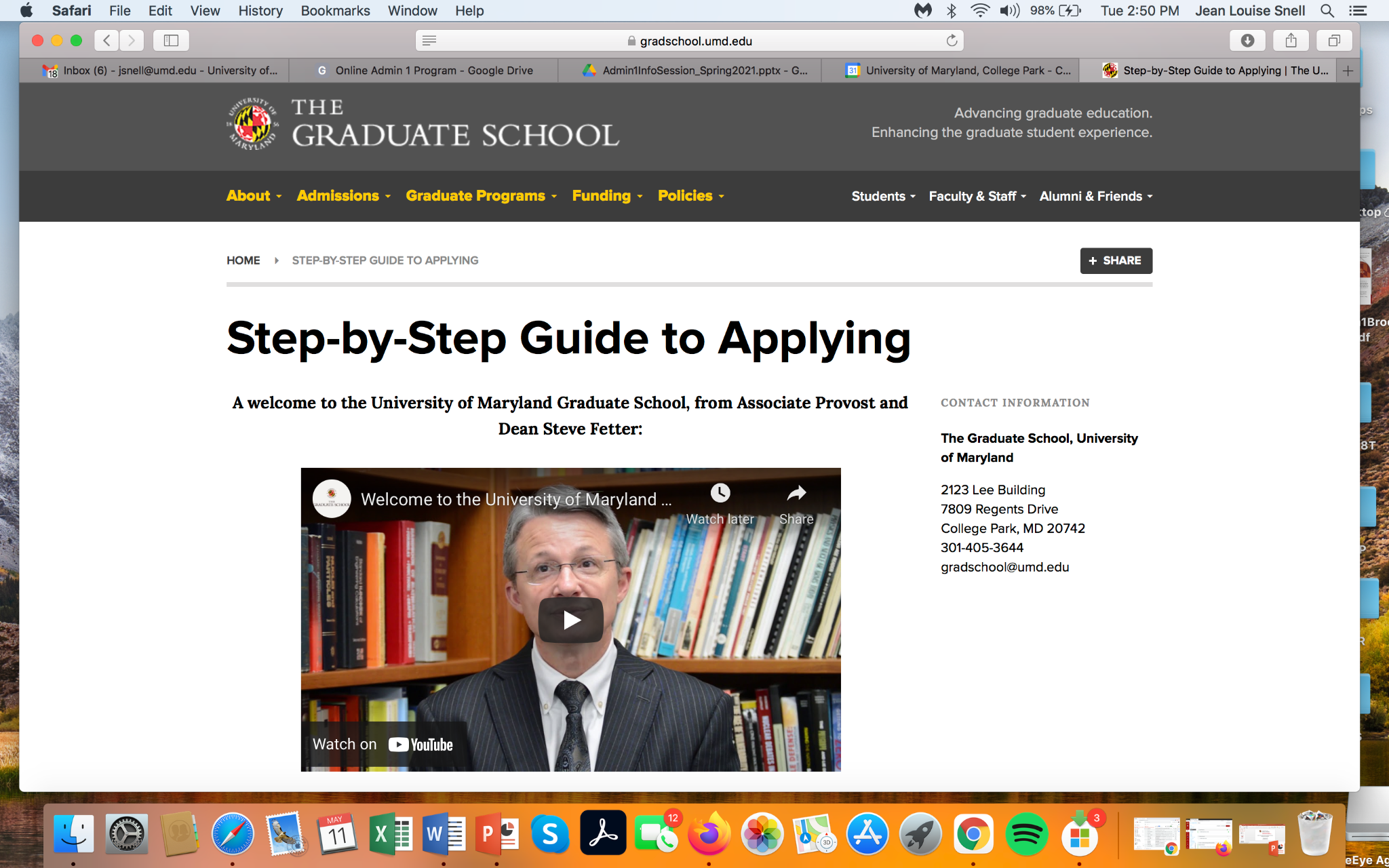 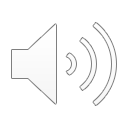 Step by Step guide to UMD Graduate Application: https://gradschool.umd.edu/admissions/application-process/step-step-guide-applying
[Speaker Notes: Step by Step guide to UMD Graduate Application: https://gradschool.umd.edu/admissions/application-process/step-step-guide-applying]
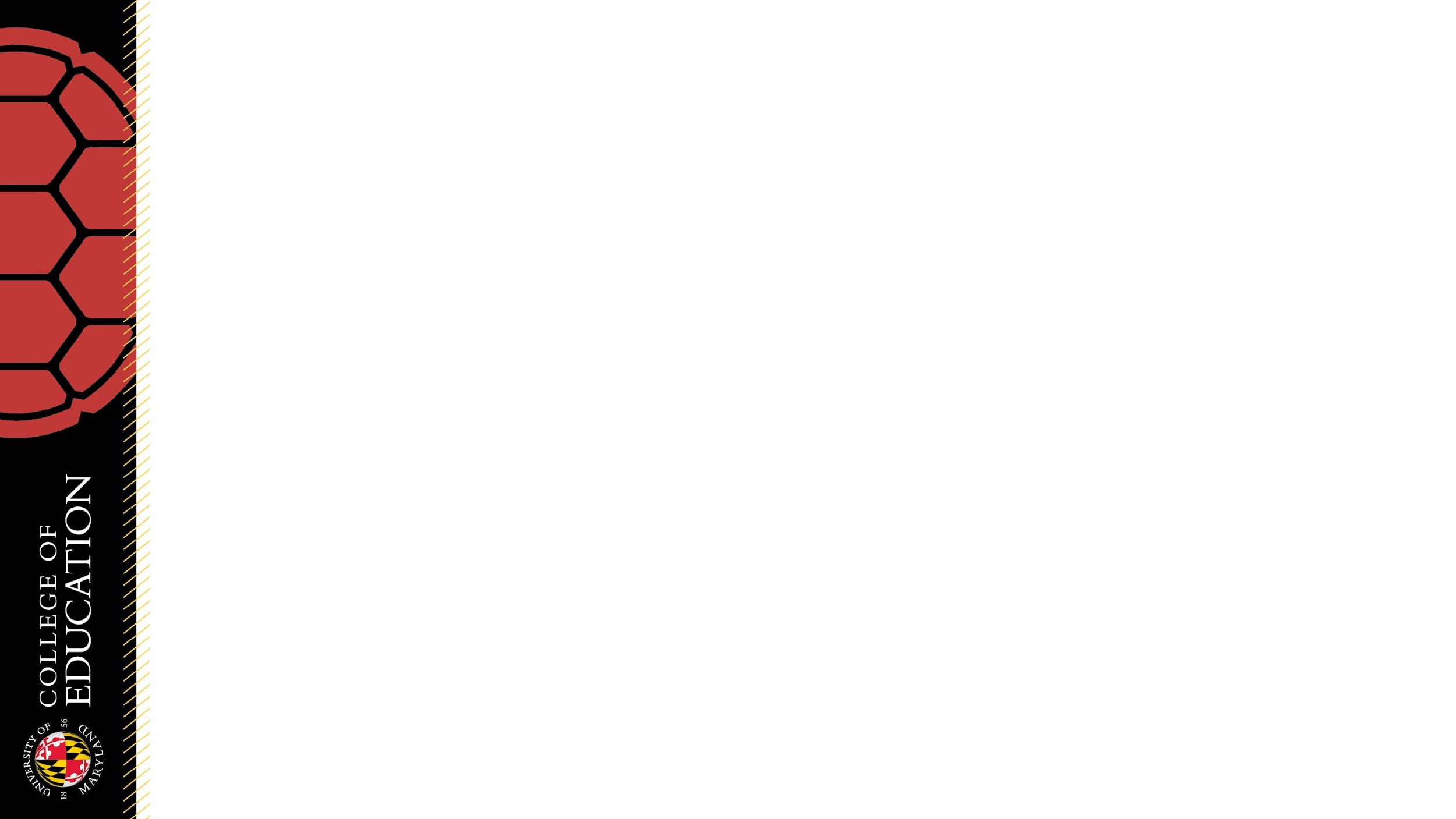 Tips for Applying to UMD
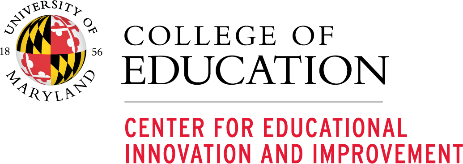 Unofficial transcripts are OK for initial application (will need official transcripts from all institutions by end of 1st semester in program)
SPED course can be from UG or Grad program, or a standalone class (need separate transcript if standalone); can be admitted provisionally if unfulfilled
Use Program code Z138 to apply to the School Improvement Leadership Post-Baccalaureate Certificate (PBC) Program
Please email Judy Foster with any application questions: jfoster@umd.edu
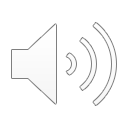 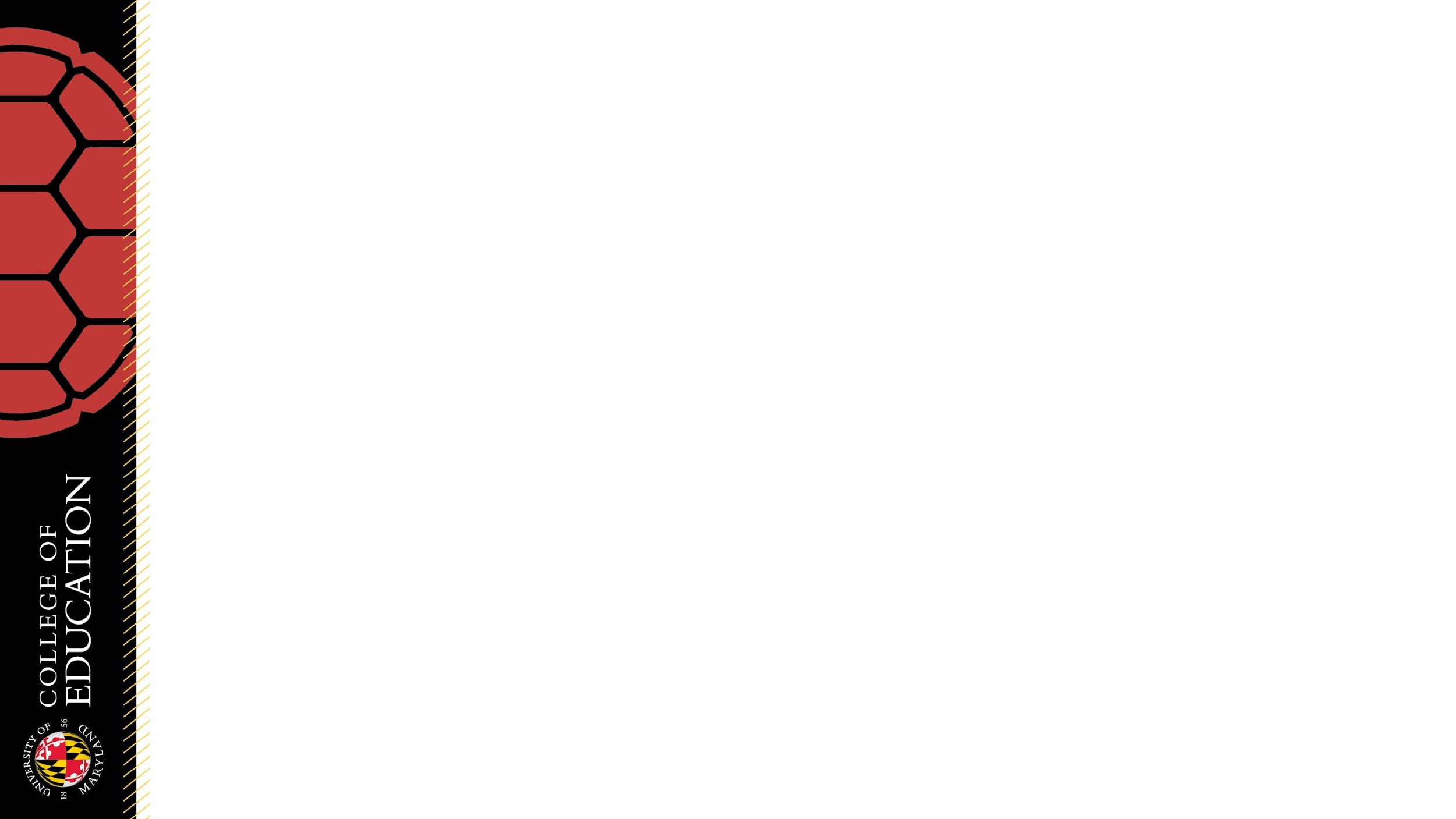 Creating a Financial Plan
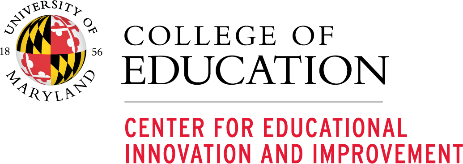 UMD Admin 1 Certification PBC = 18 credits
Total cost approximately = $14,000
Tuition billing follows course registration 
(per semester or per course)
Private graduate loans available only
Most districts offer partial reimbursement only once grades are posted on transcript
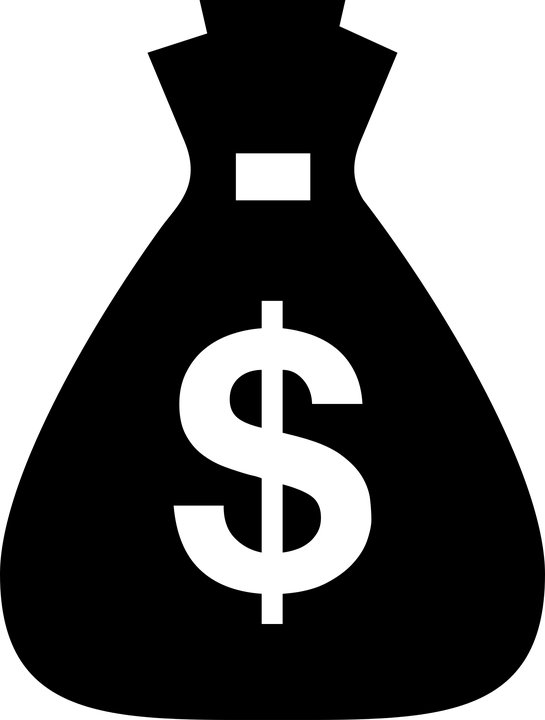 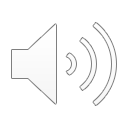 UMD Graduate Tuition rates: https://billpay.umd.edu/GraduateTuition
[Speaker Notes: For a listing of the current per credit UMD graduate costs, see here.]
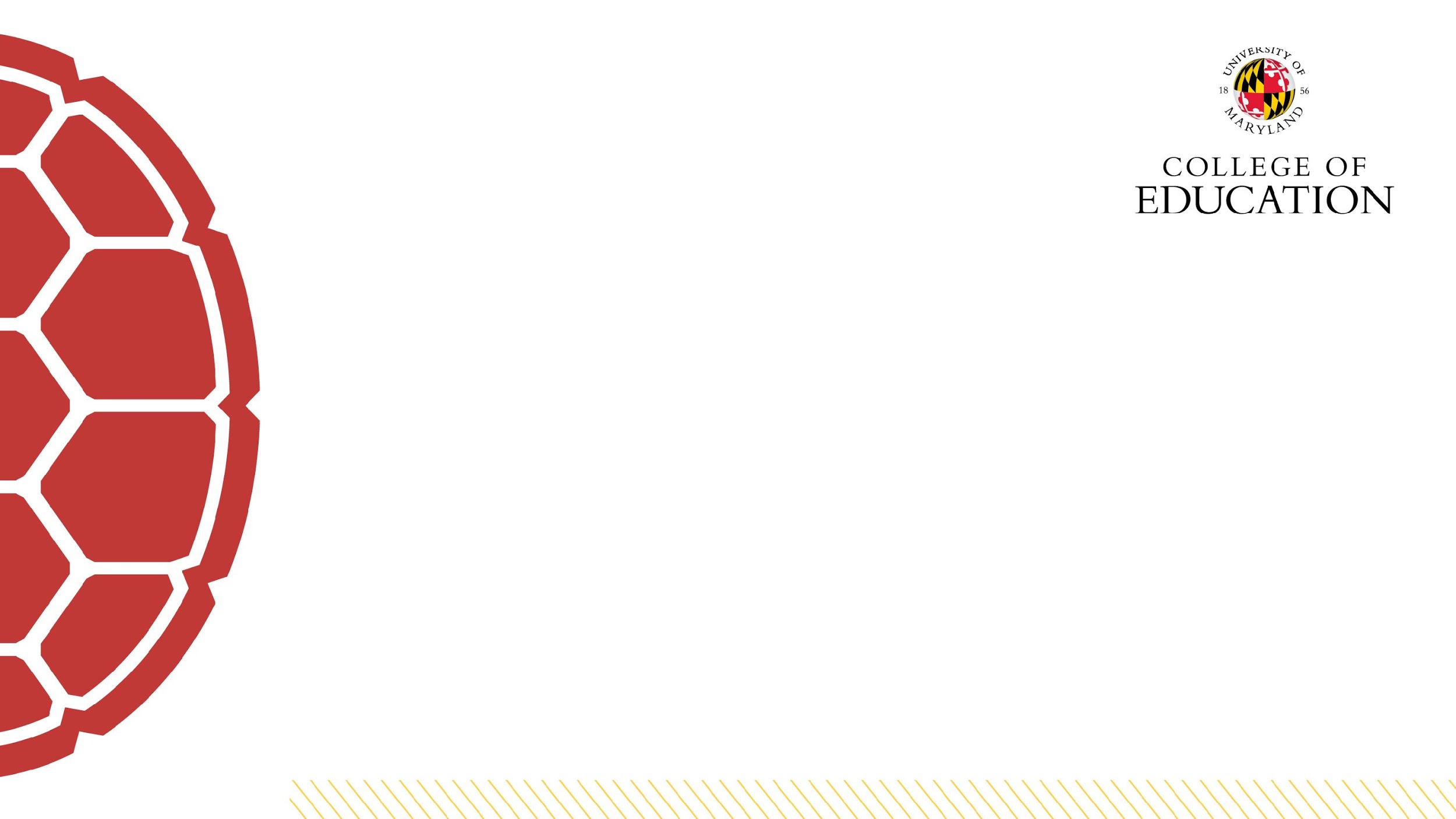 Program Contact:Dr. Jean Snelljsnell@umd.edu
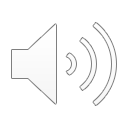